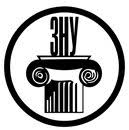 Презентація
Навчальної дисципліни
«Судово-бухгалтерська експертиза»
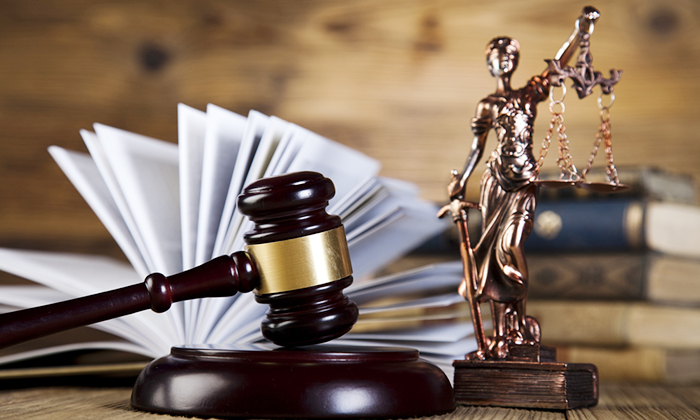 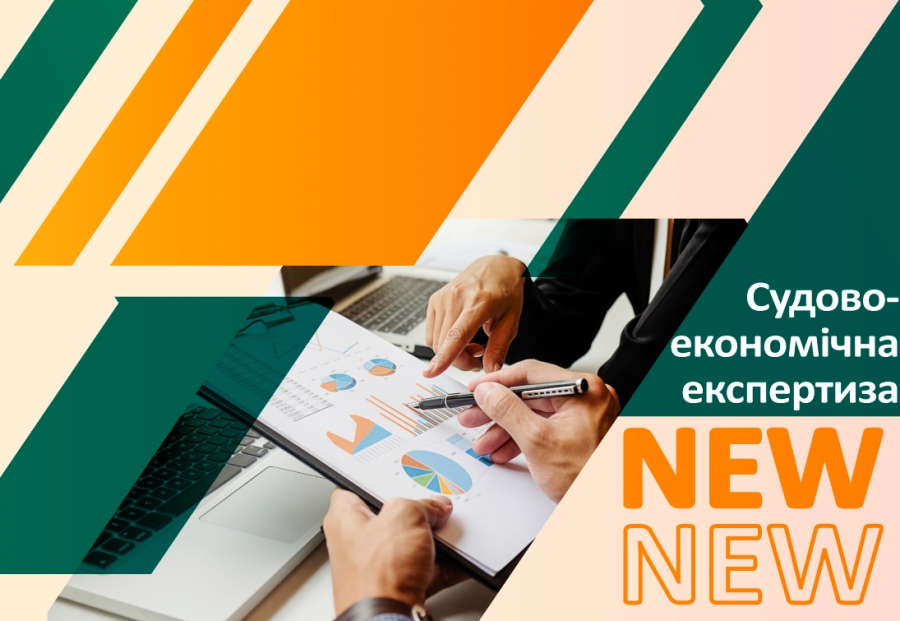 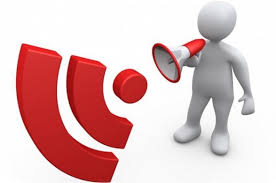 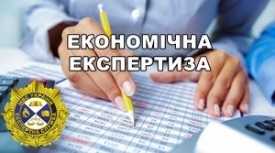 Місце дисципліни у фаховій моделі підготовки фахівця
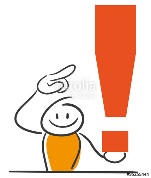 Мета дисципліни
формування у студентів сучасного економічного мислення та системи спеціальних знань з теоретичних основ і методології проведення експертного дослідження фінансово-господарської діяльності суб'єктів господарювання, з правових й організаційних питань провадження справ в системі правоохоронних органів, та застосовування здобутих навичок у майбутній професійній діяльності фахівця в галузі фінансового контролю
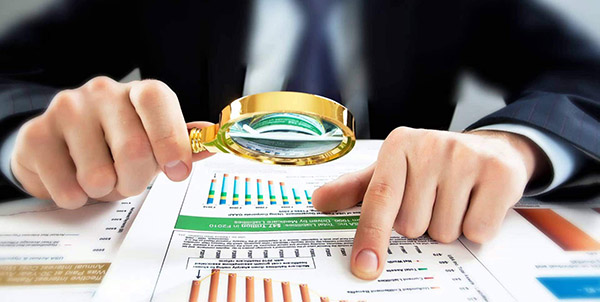 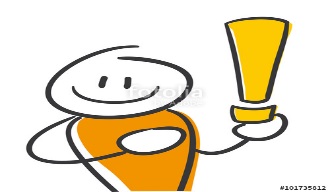 Основні змістовні модулі дисципліни
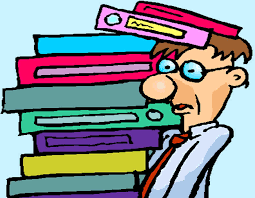 Основні фахові компетентності, які формує дисципліна та конкурентні переваги, 
які можуть забезпечувати набуті компетентності
Навчально-методичне, наукове 
та Інформаційне забезпечення
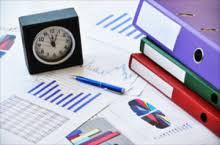 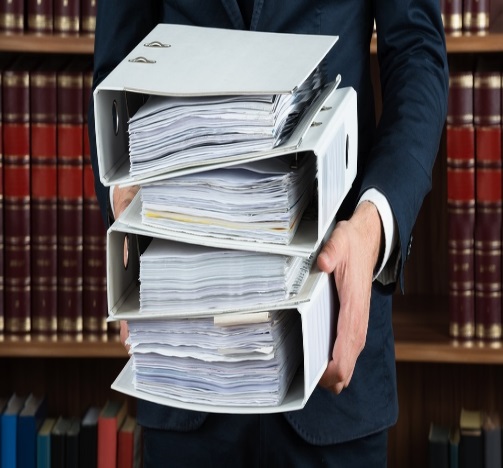 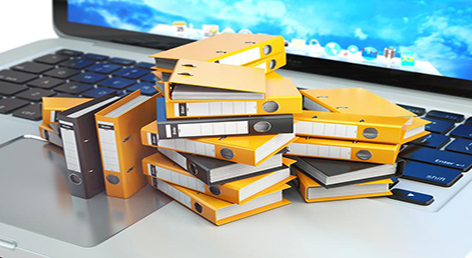 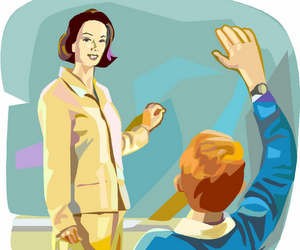 «Педагогіка – наука і мистецтво одночасно, то й підхід до вибору методів навчання 
має ґрунтуватися на творчості педагога, з одного боку, і відповідати вимогам
 принципу системності – з іншого» 
Кузьмінський А.І.
Застосування інноваційних технологій навчання
У процесі викладання навчальної дисципліни для активізації навчально-пізнавальної діяльності студентів передбачене застосування інноваційних навчальних технологій, що досягається за допомогою застосування наочності:
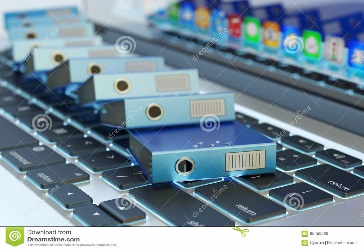 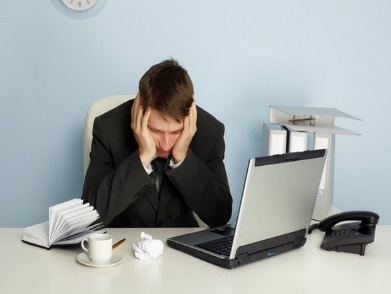